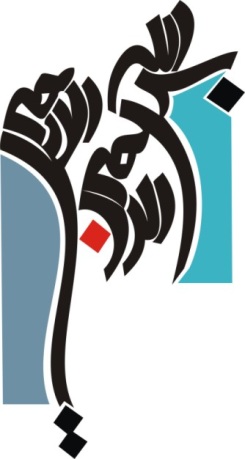 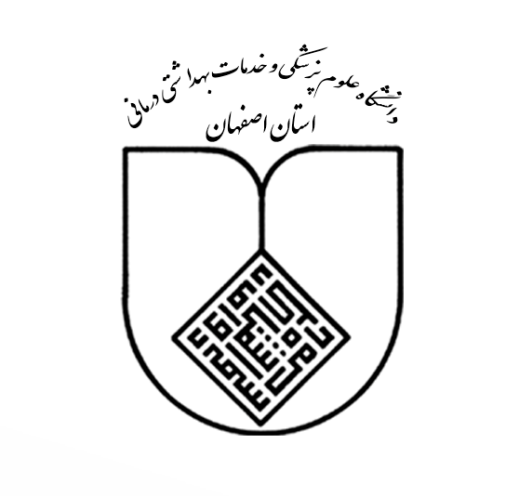 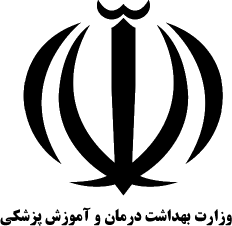 مرکز بهداشت استان اصفهان
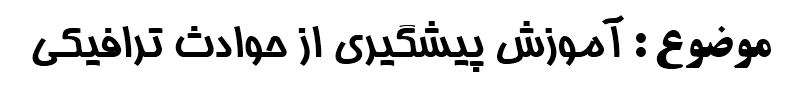 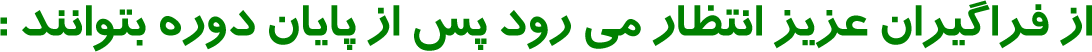 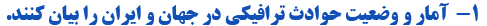 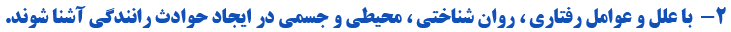 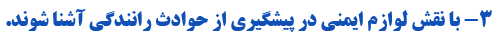 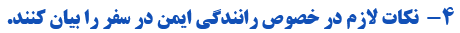 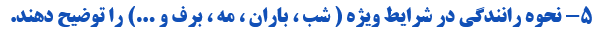 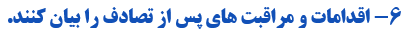 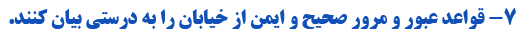 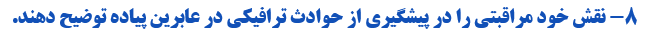 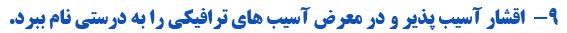 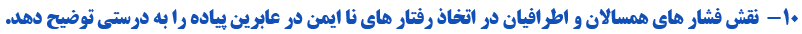 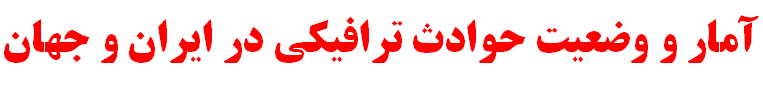 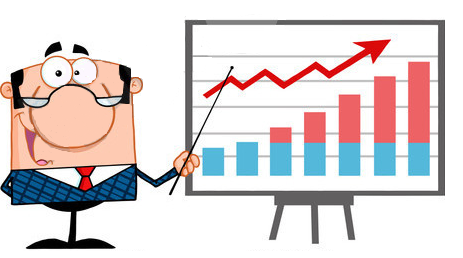 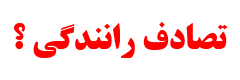 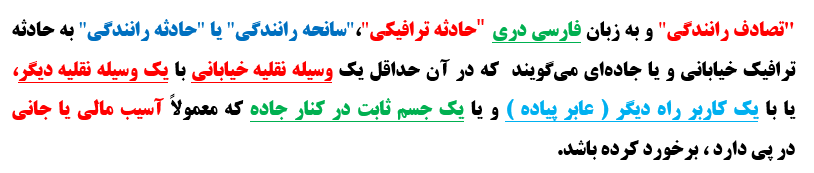 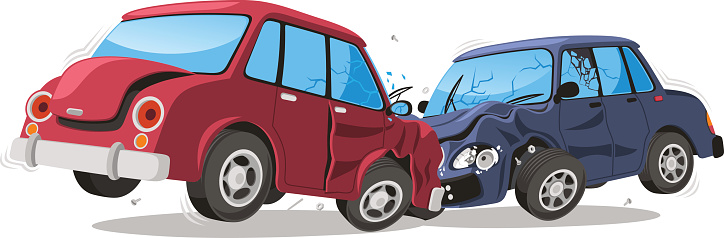 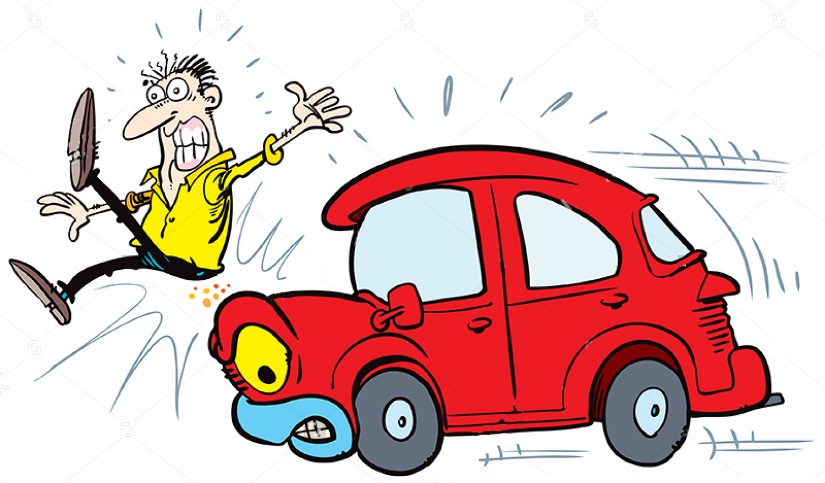 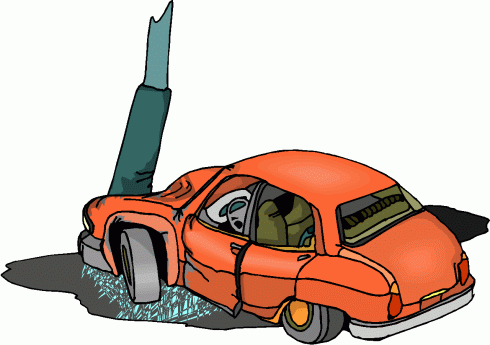 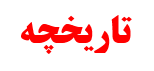 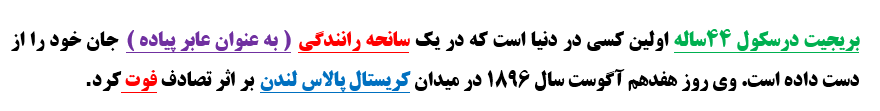 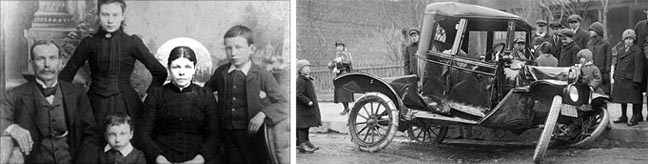 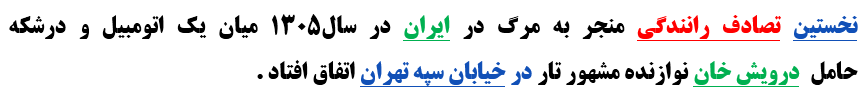 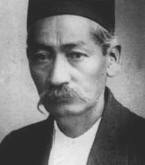 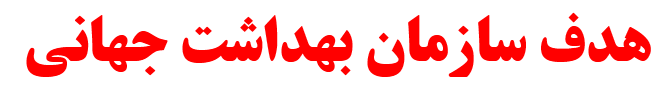 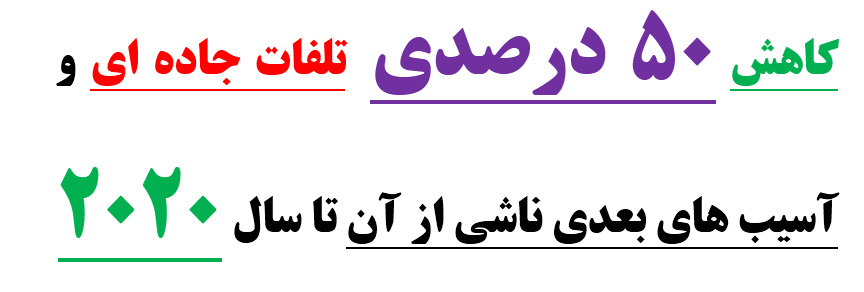 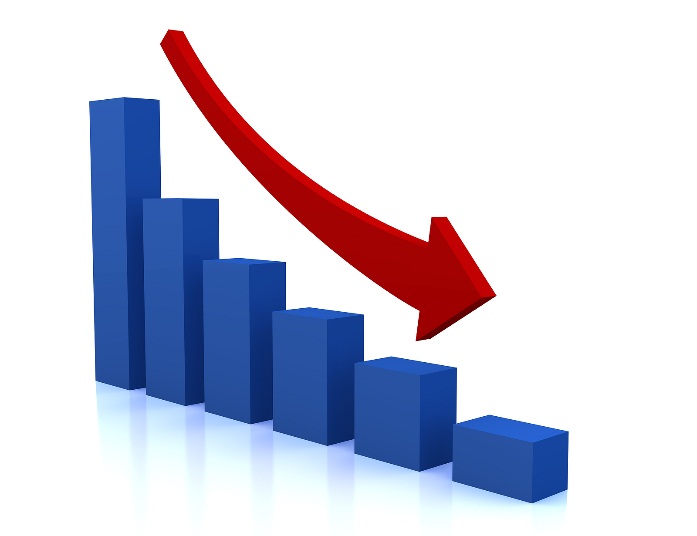 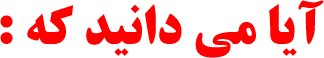 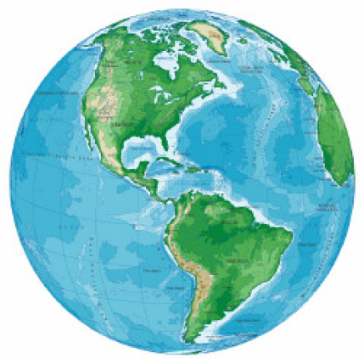 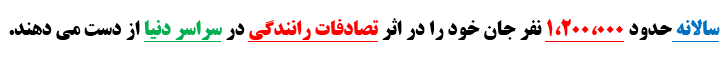 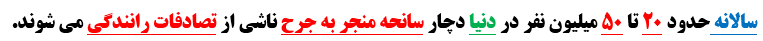 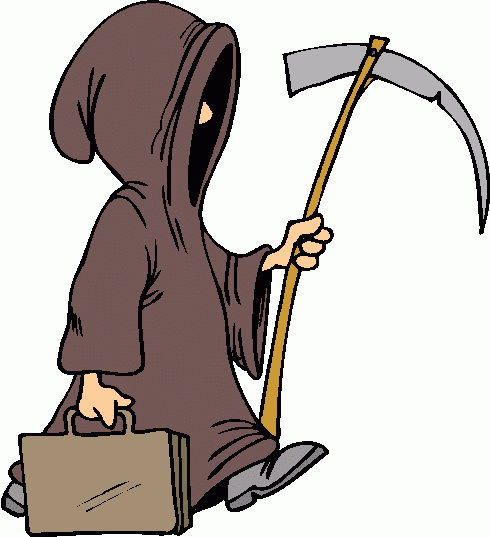 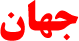 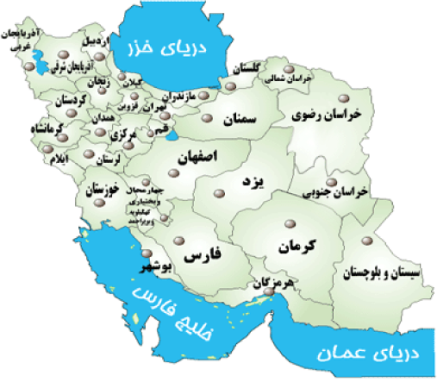 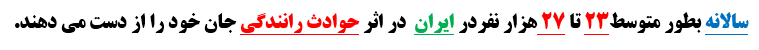 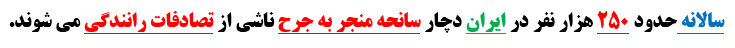 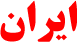 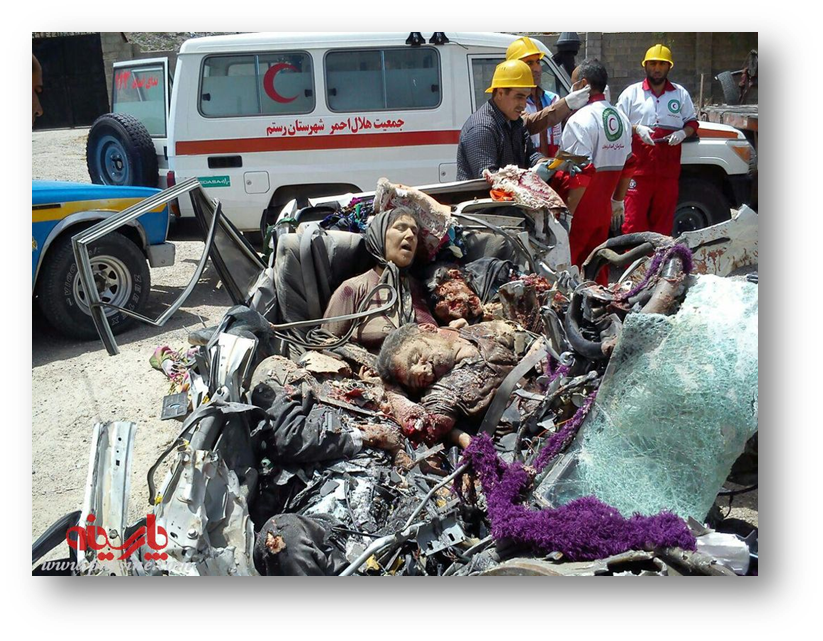 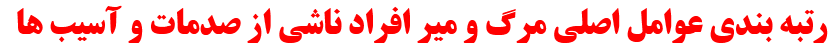 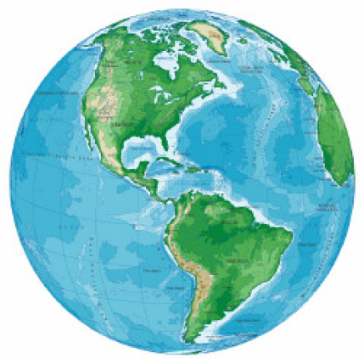 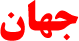 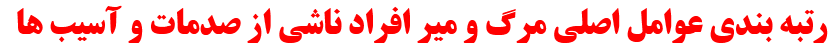 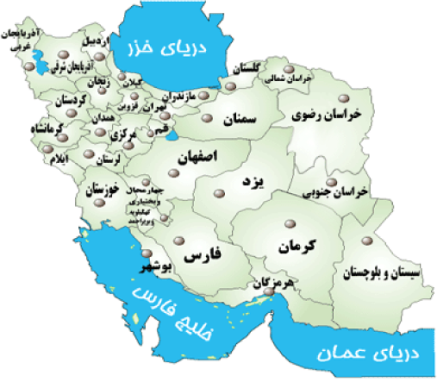 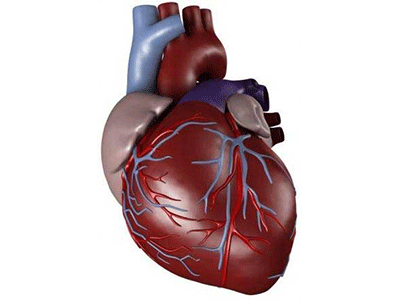 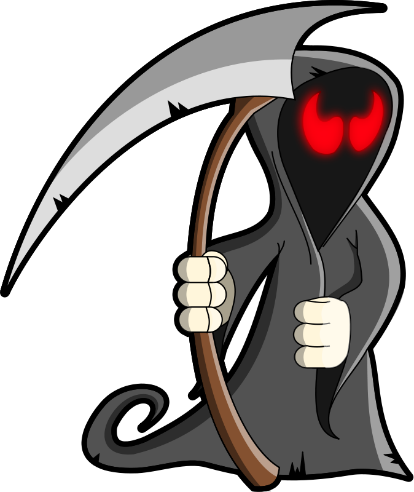 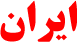 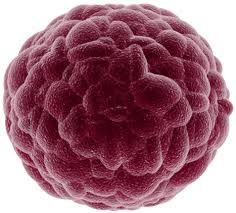 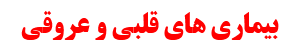 1
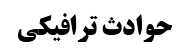 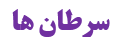 2
3
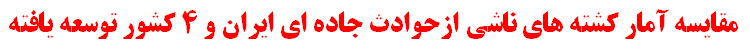 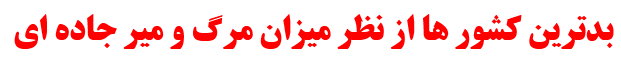 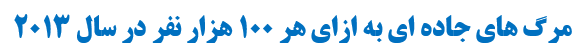 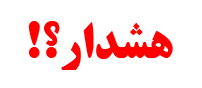 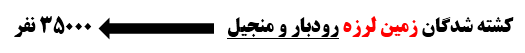 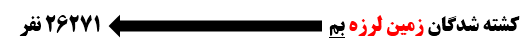 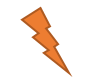 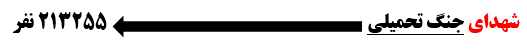 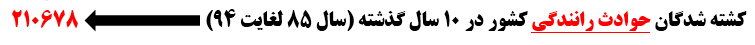 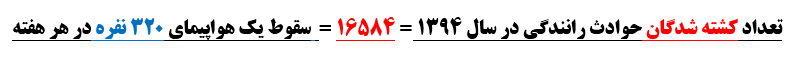 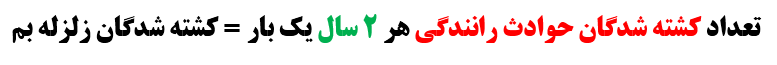 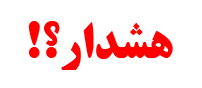 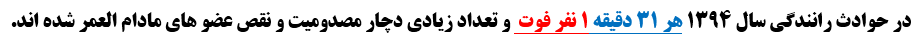 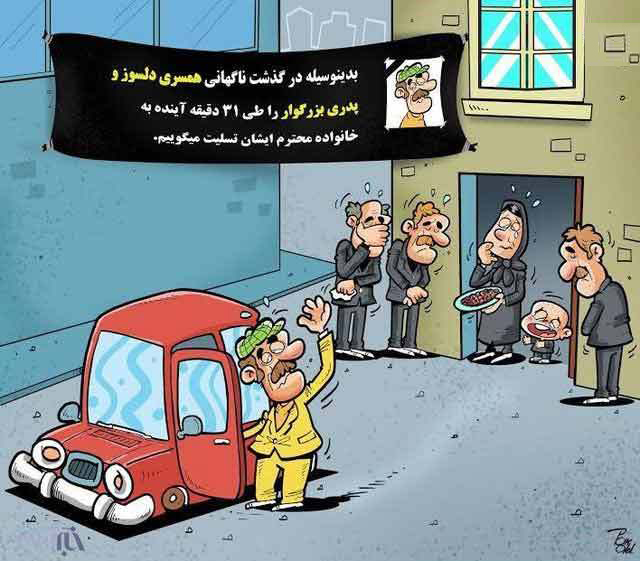 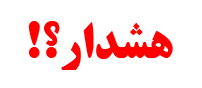 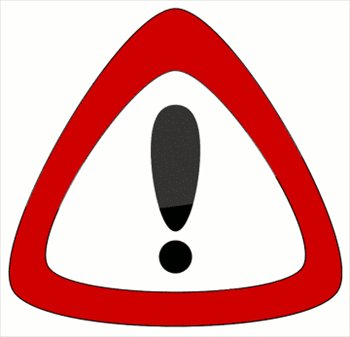 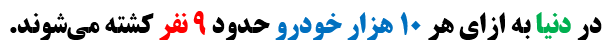 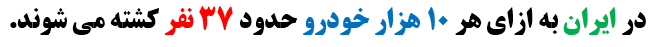 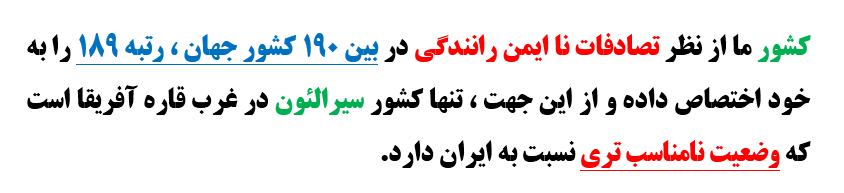 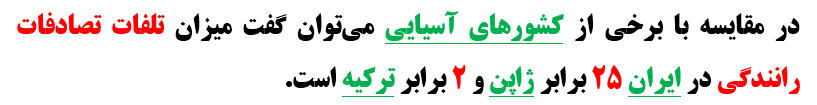 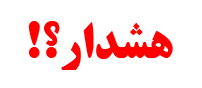 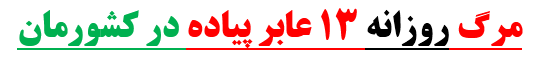 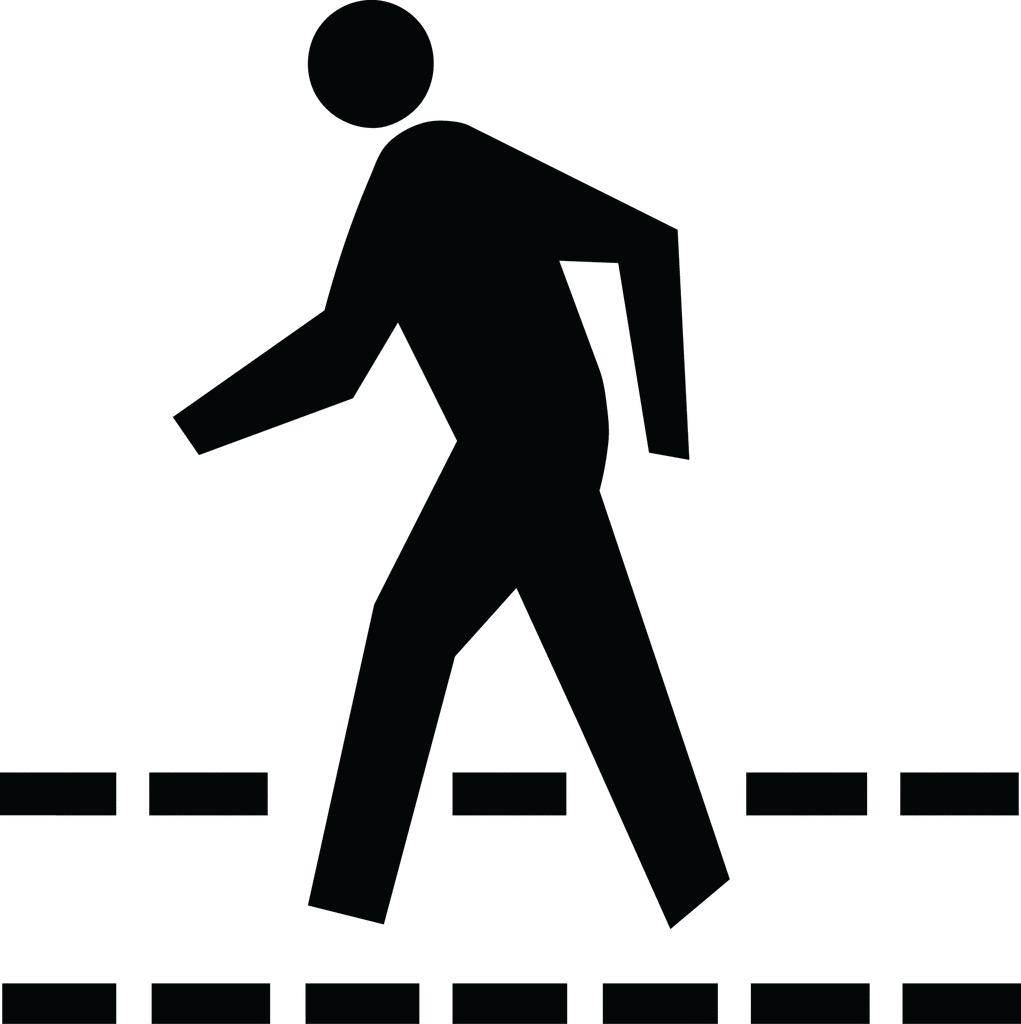 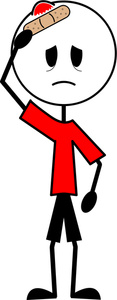 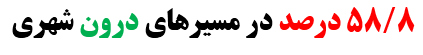 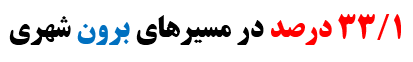 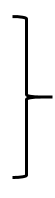 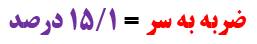 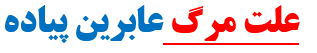 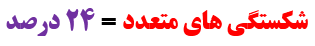 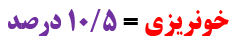 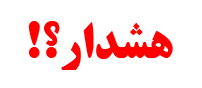 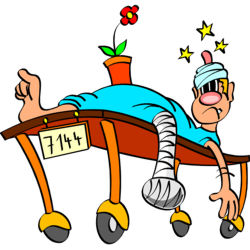 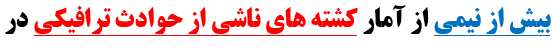 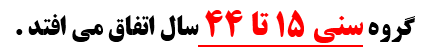 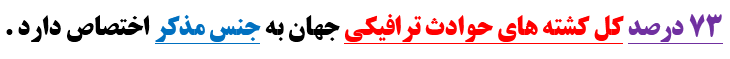 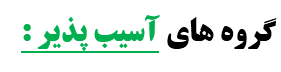 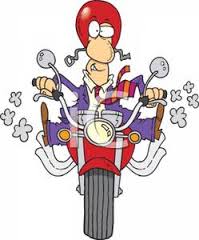 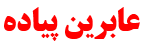 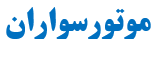 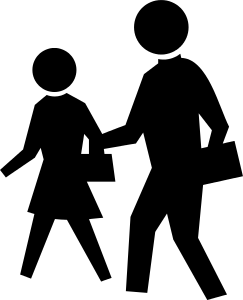 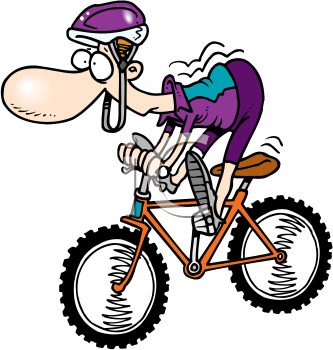 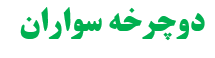 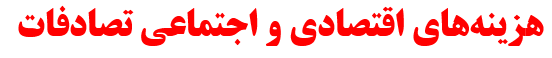 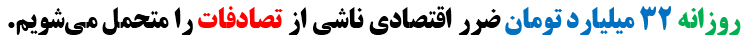 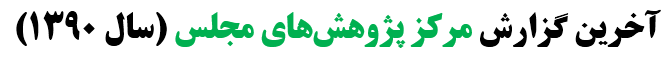 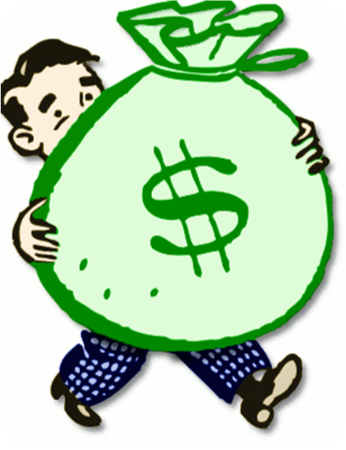 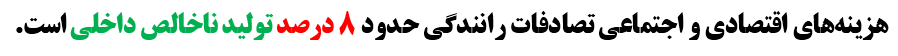 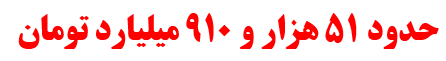 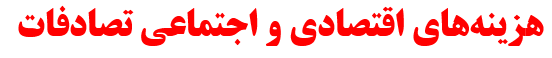 هزينه هاي ناشي از حوادث ترافيكي در سال
هزینه های مستقیم 
و غیر مستقیم
نگهداری زندانیان
آزاد سازی زندانیان
شرکت های بیمه
هزینه عمر از دست رفته
مالی : 55 
میلیارد تومان
100 میلیارد تومان
22/5 میلیارد تومان
480 میلیارد تومان
550 میلیارد تومان
جانی : 225 
میلیارد تومان
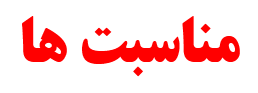 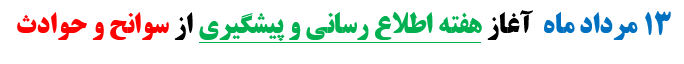 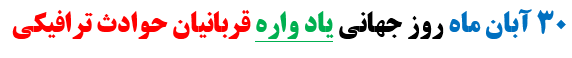 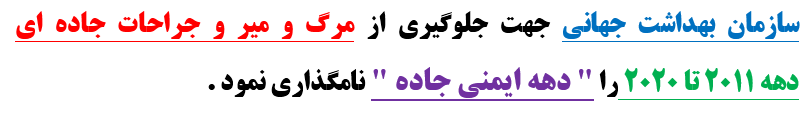 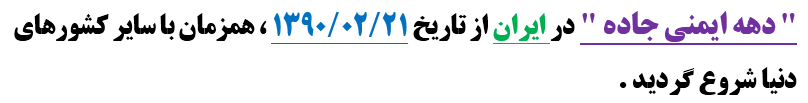 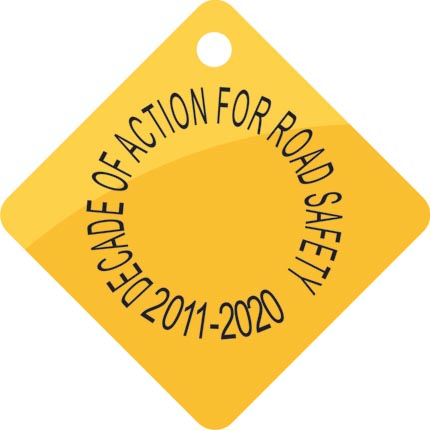 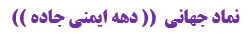 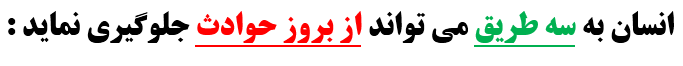 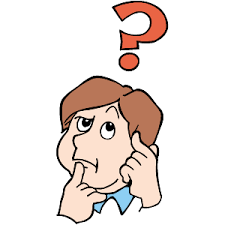 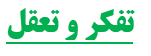 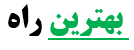 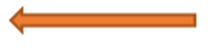 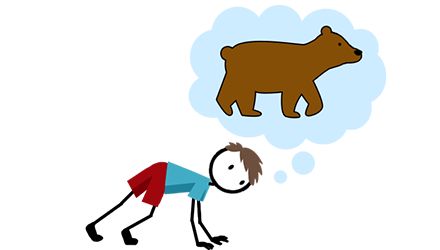 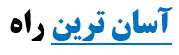 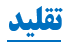 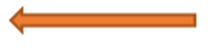 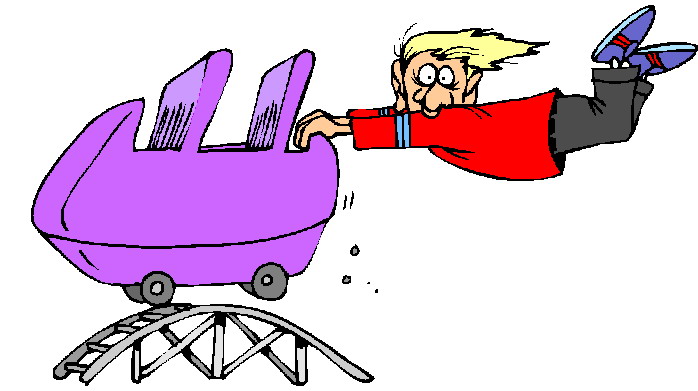 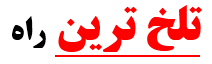 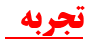 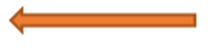 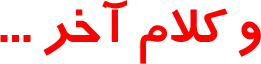 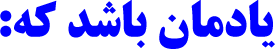 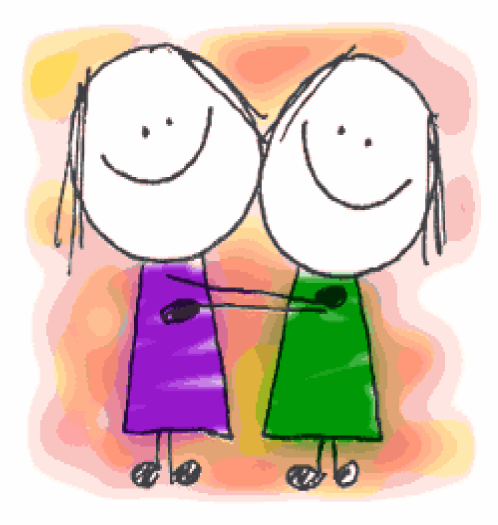 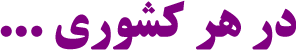 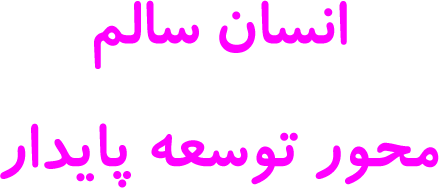 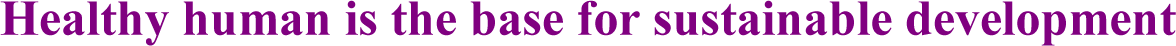